Accessibility and the iPad
Switch Access
Voice Over 
Speech Access
And More!
Overview
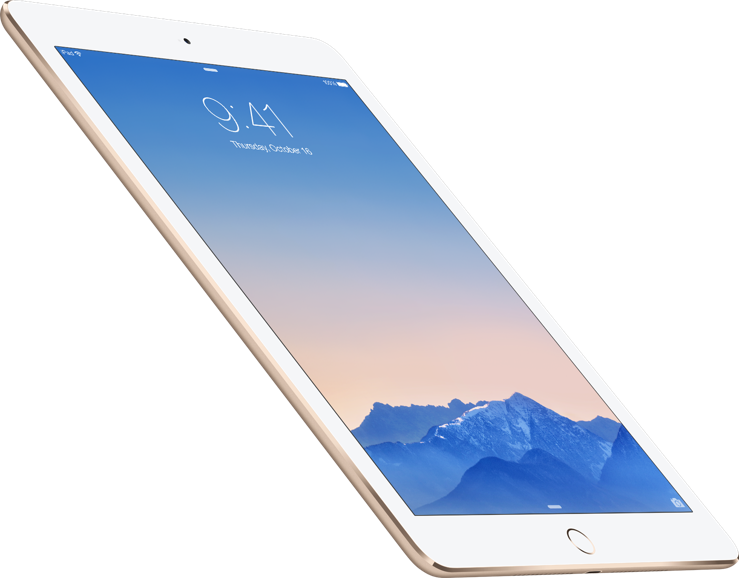 Accessibility features in Apple products with iOS 8.4 
iPads 3 and above
iPhone 4s and above

Settings ->General ->Accessibility 
Lost?
Tips under the buttons 
Apple Accessibility
Accessibility Shortcut
Very Bottom of accessibility features
DO FIRST. SELECT ALL OPTIONS
Triple clicking the home button will bring up a menu
Turn accessibility settings off or on.
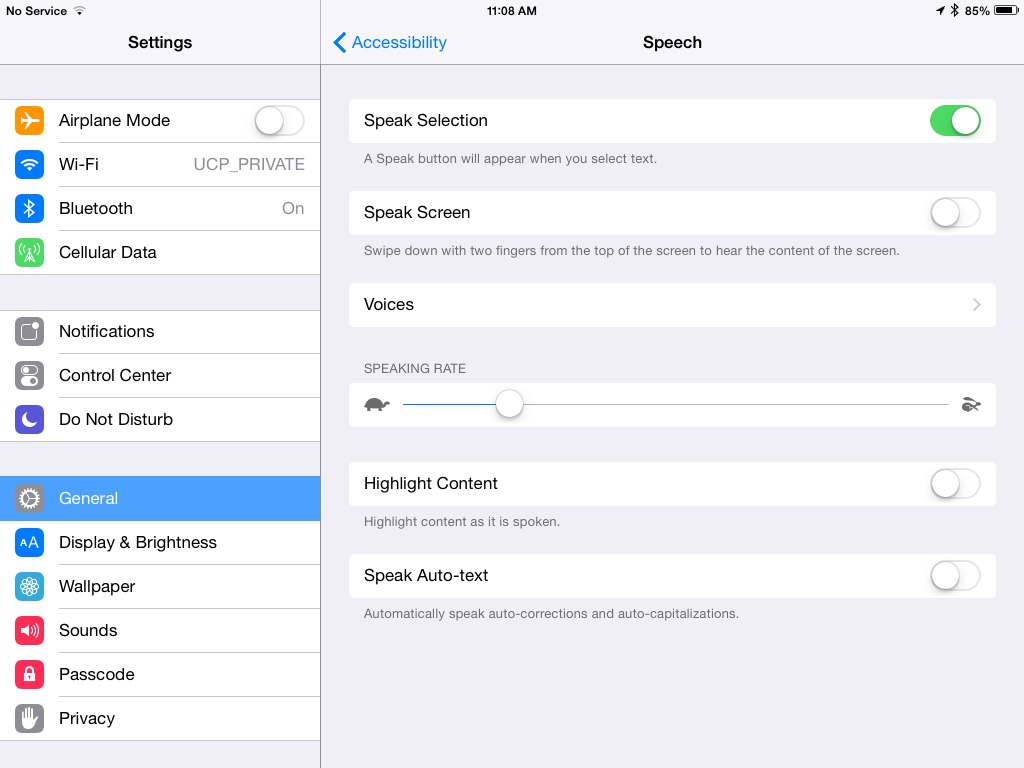 Speech
Speak Selection 
Option to speak selected text 
Speak Screen 
2 finger swipe from top pf screen to hear content of screen 
Change Voices
Highlight Context 
Like karaoke 
Speak Auto Text
Automatically speak corrected words
CAREFUL
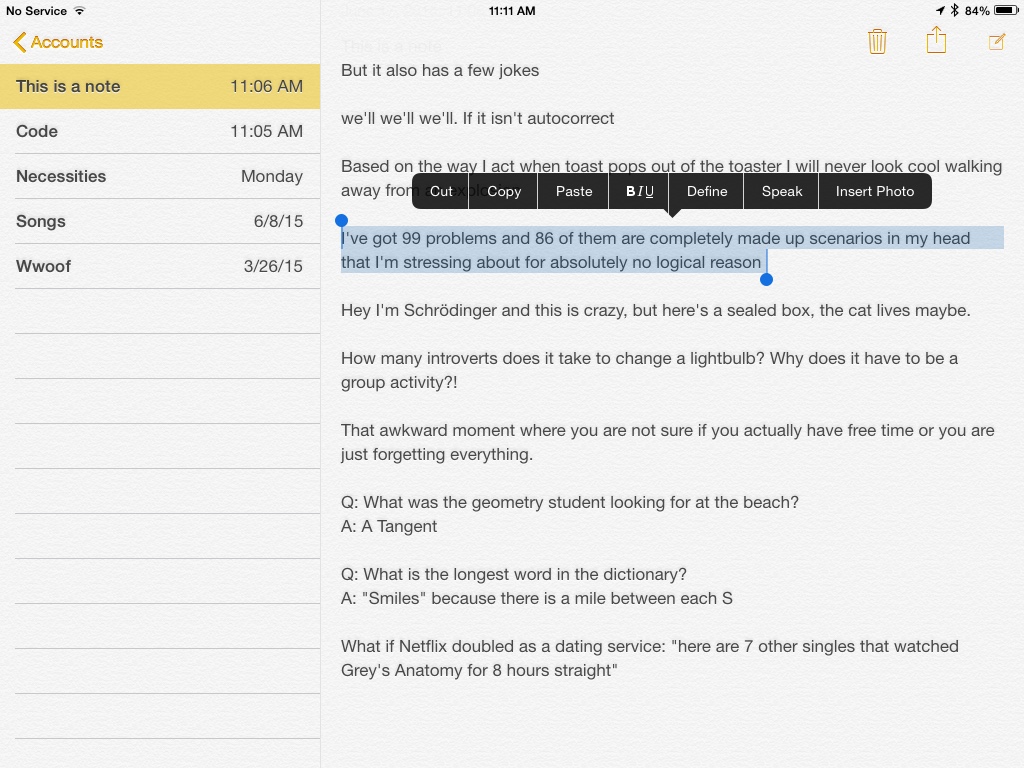 Voice Over
Speak Hints
Use Pitch Change 
Use  Sound Effects 
Informs you when you switch what is on screens and such 
Speech 
Change languages and dialects
Alex 
Typing Feedback 
Speak Notifications
Large Cursor 
Rotor
Turn two fingers as you would a dial to open up the Rotor
Rotor has shortcuts during voice over
Rotor Options
Rotor Visual
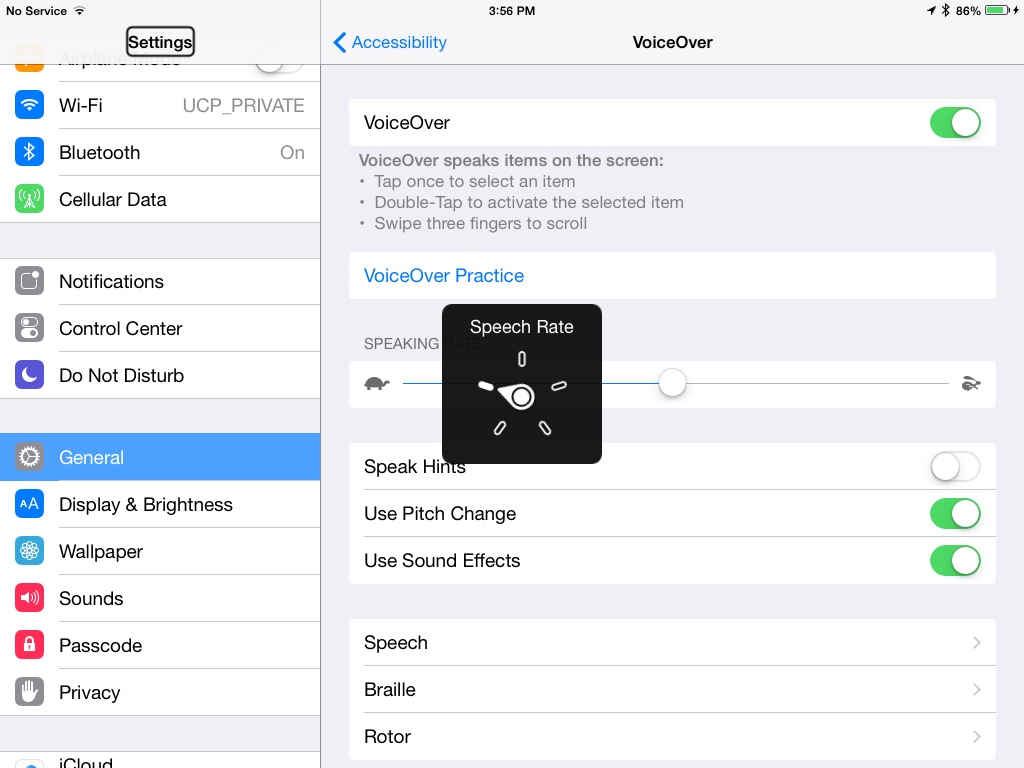 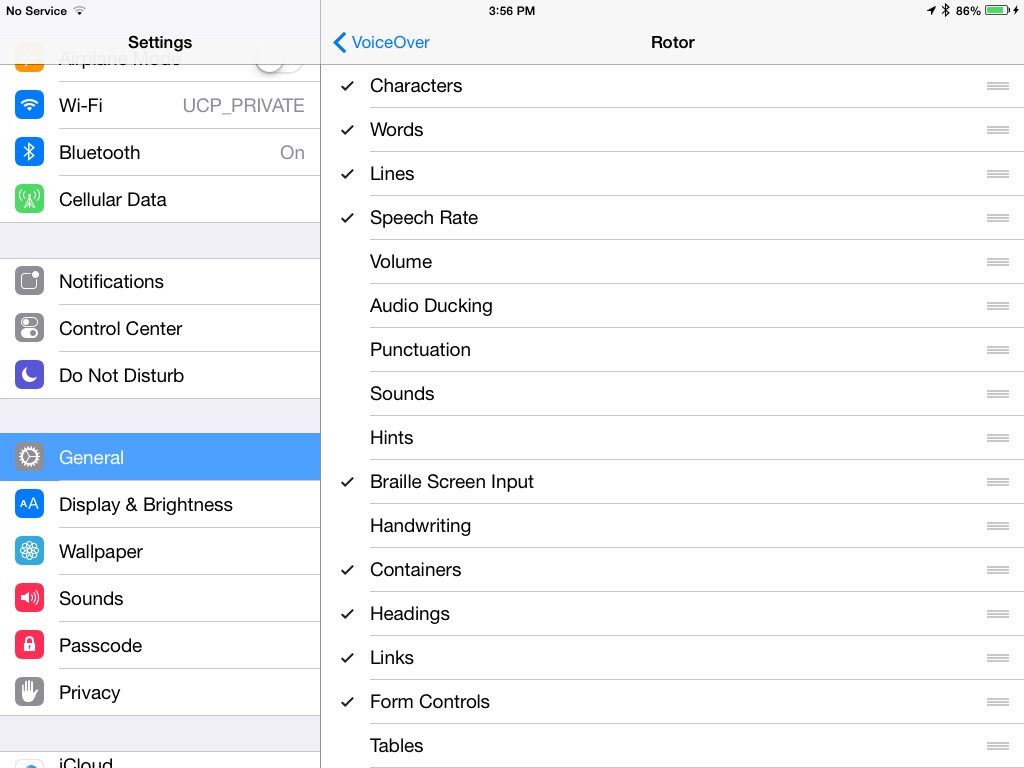 Voice Over Braille Display
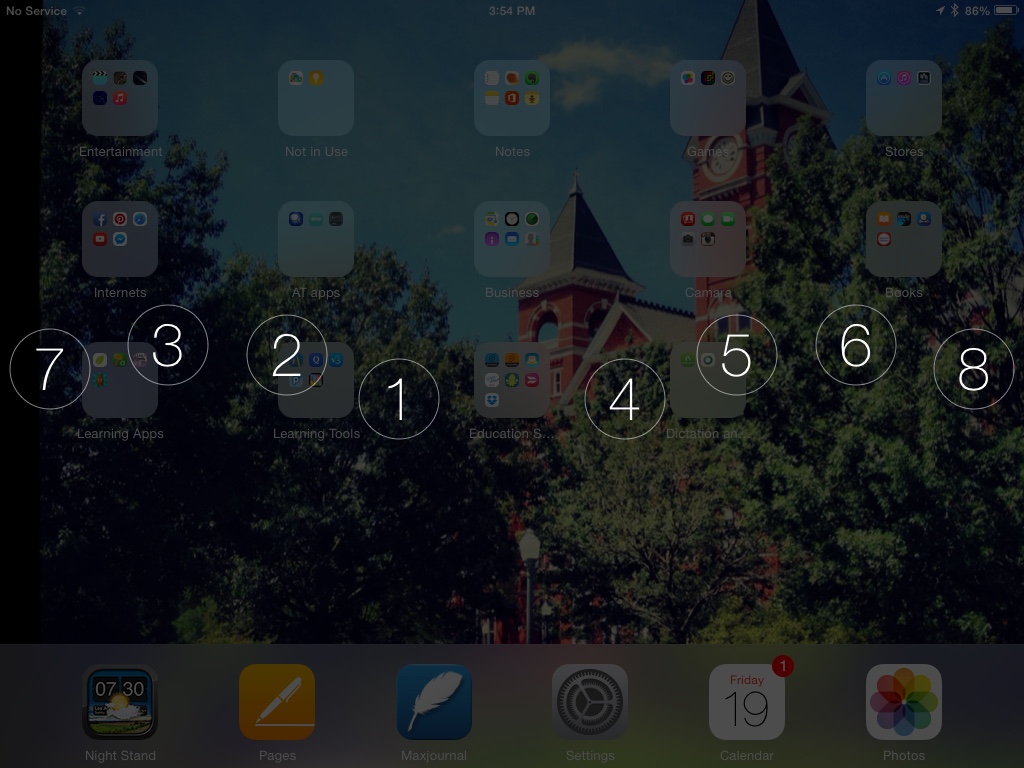 Braille display without physical keyboard (1)
Braille display with a physical keyboard 
Hook up with Bluetooth
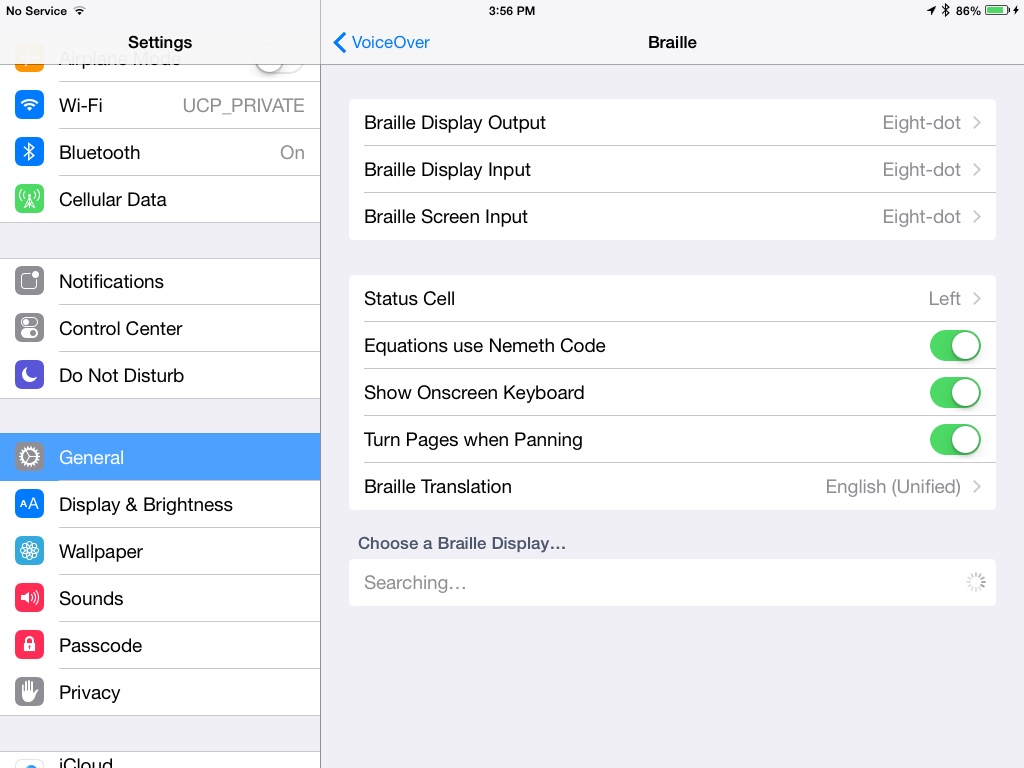 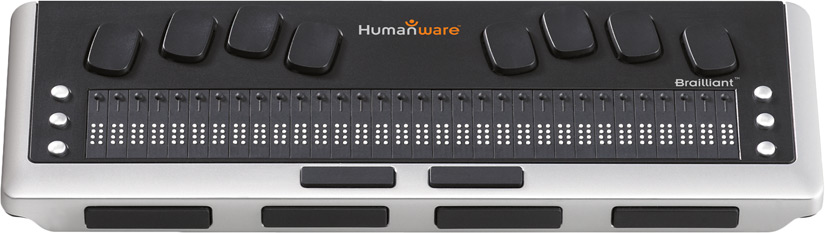 Hearing Basics
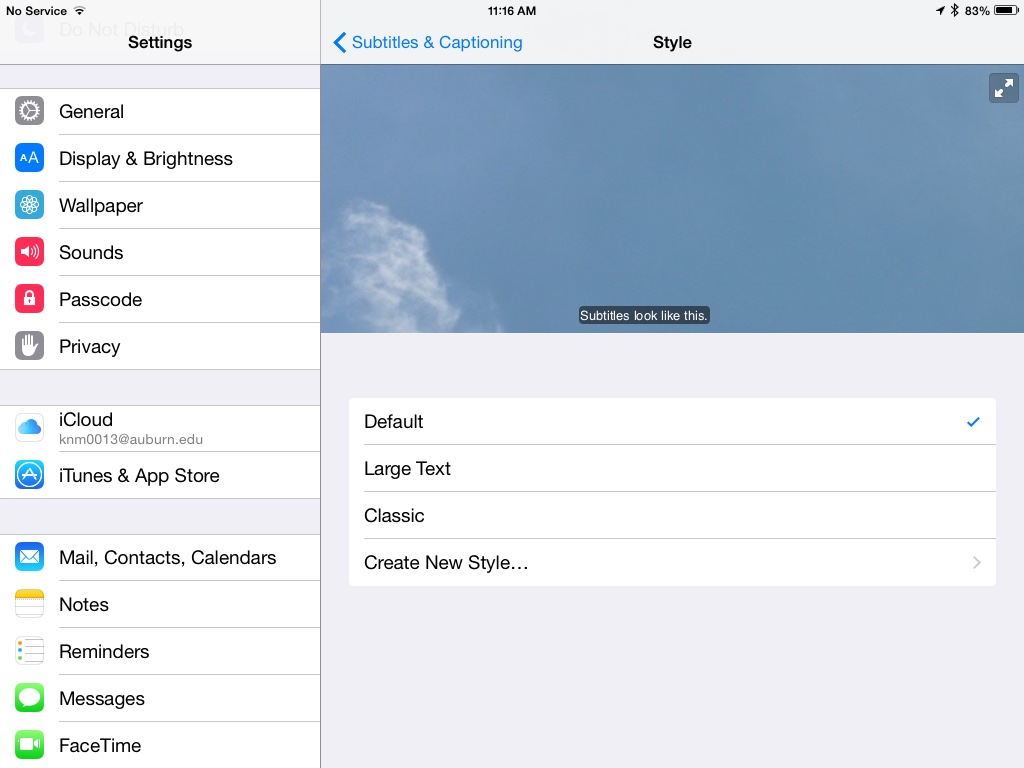 Facetime 
Signing 
Subtitles and Captioning
Siri 
Speech to text on notes
Alternative Alerts 
LED Flash
Vibrations 
Hearing Aids 
Audibel, Audigy, Beltone, Cochlear, MictoTech, NuEar, ReSound, Starkey
Bluetooth connection 
Manage hearing aid from phone
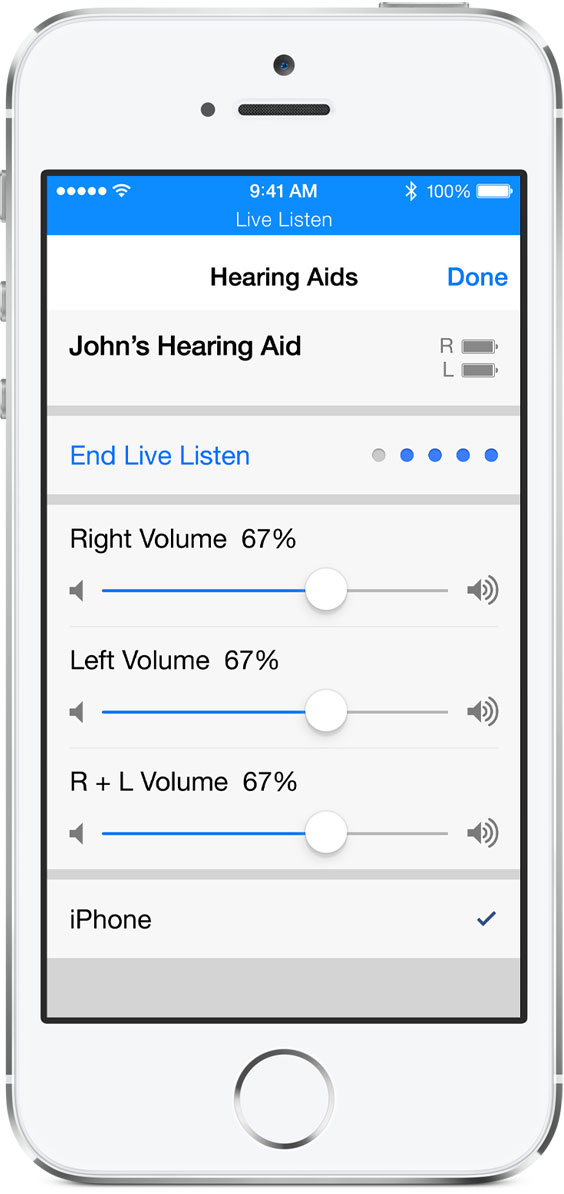 Physical and Motor Skills
Siri 			3rd Party Keyboard Support
Switch Access 		Dictation
Assistive Touch 	Keyboard shortcuts
Basics
Word Prediction
Keyboard Shortcuts
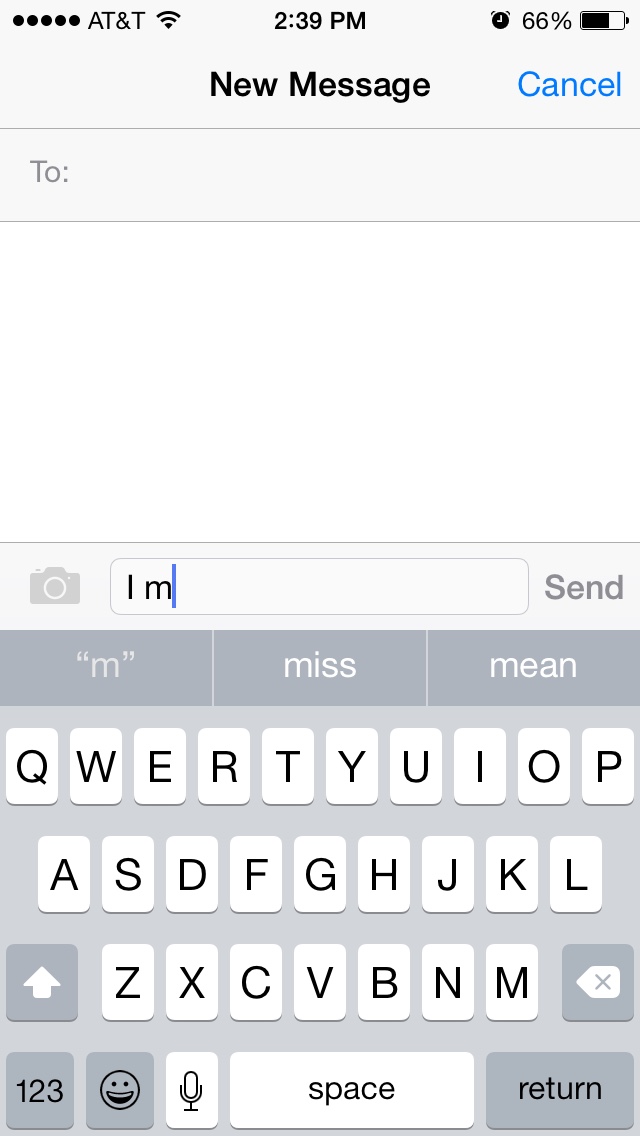 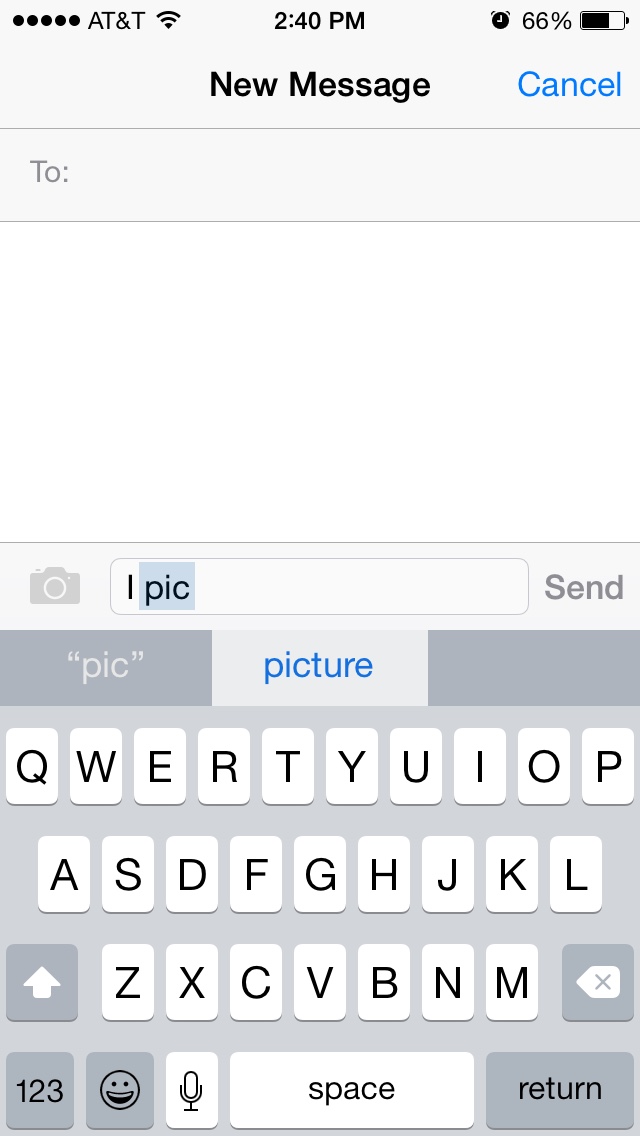 Siri
When plugged into charger say “hey Siri”
“Open Maps”
Dictation
Tap little microphone for speech to text
Keyboards 
3rd party support
Keyboard shortcuts LOL
Word Prediction
Siri
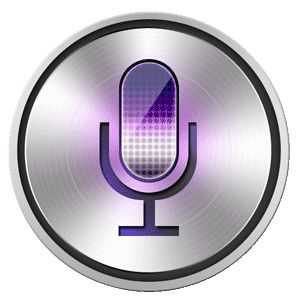 Assistive Touch
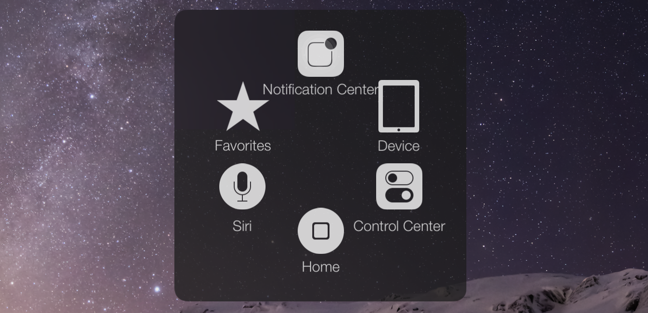 Creature gestures of your own 
On every screen 
Compatible with switches
Lock device, home button, shortcuts
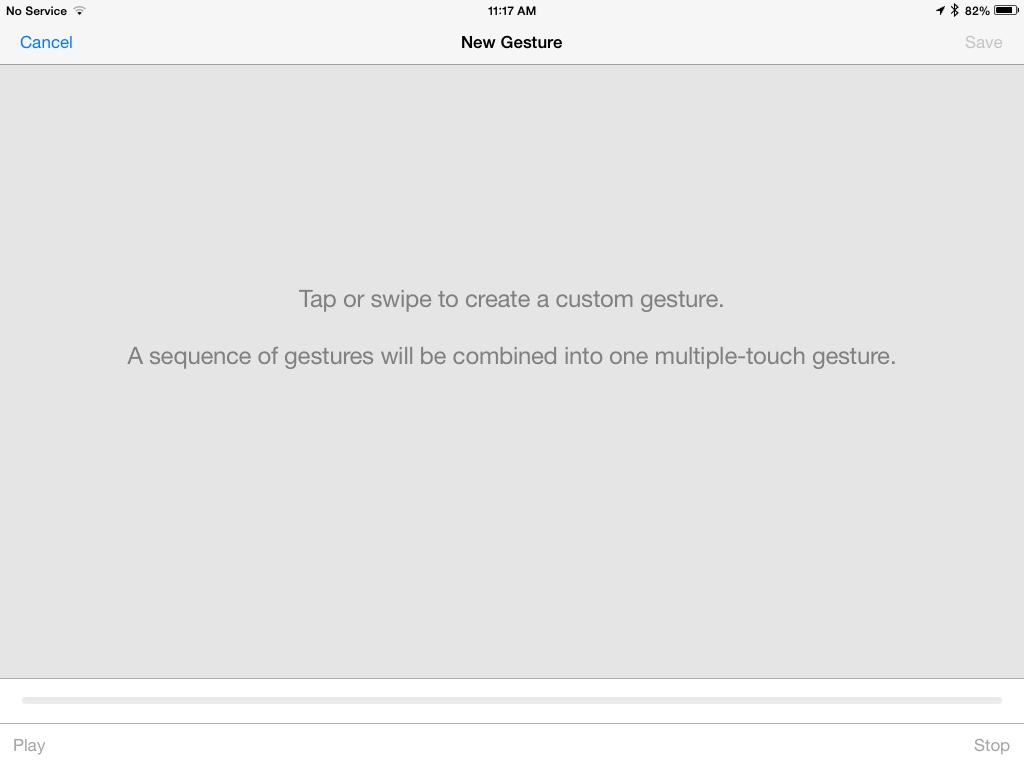 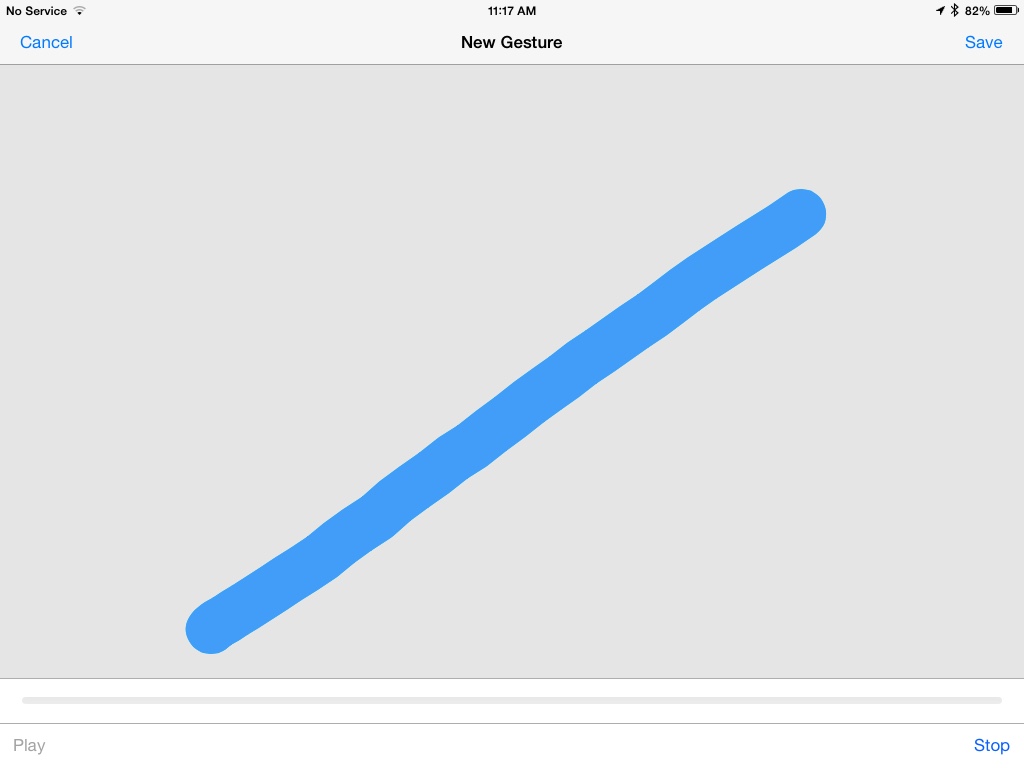 Switch Access
First Connect your device through 
Bluetooth
Switch interfaces
Built in
Bluetooth
Switch interface
Built in camera 
improving
Switch Control
Automatic or Do it yourself? 
Cursor size
Timing
Loops
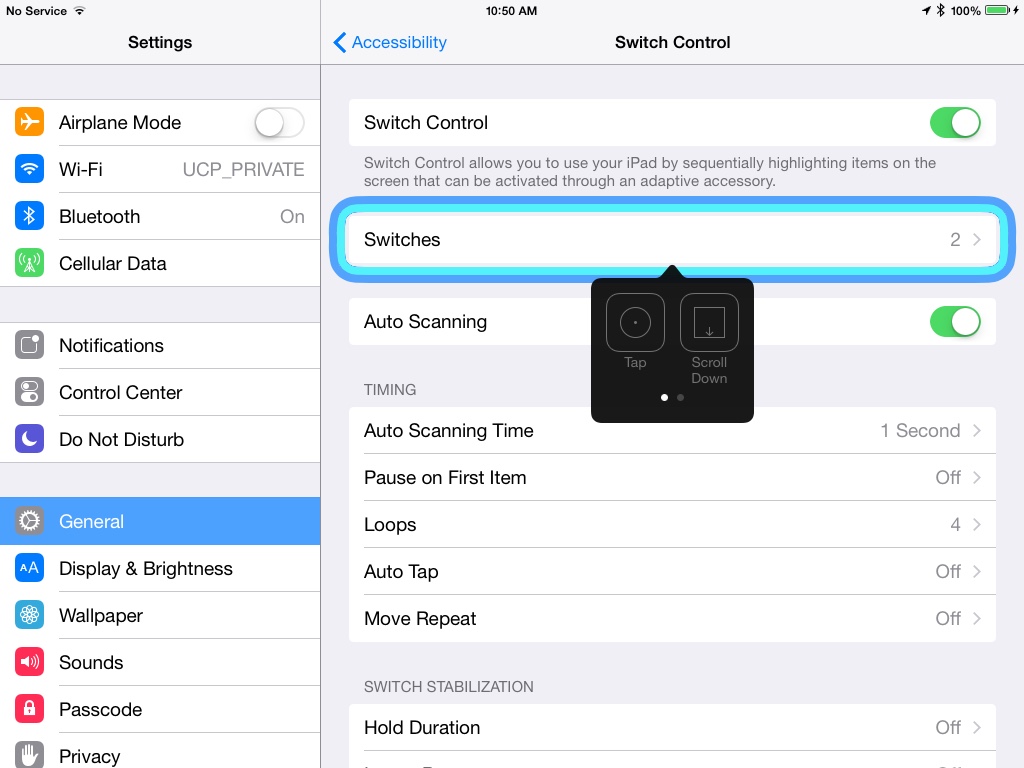 Questions?